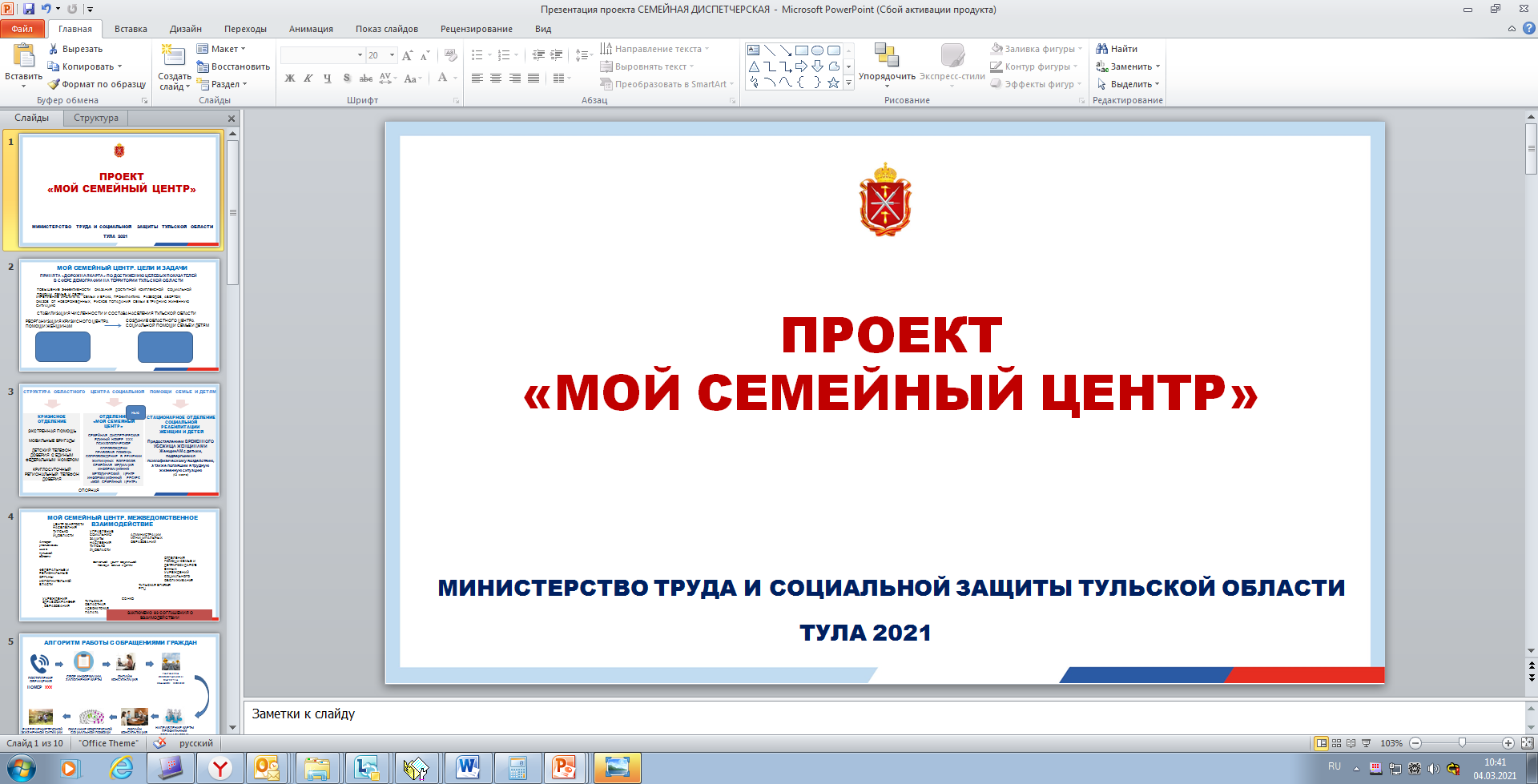 Цифровая трансформация социальной сферы тульской области
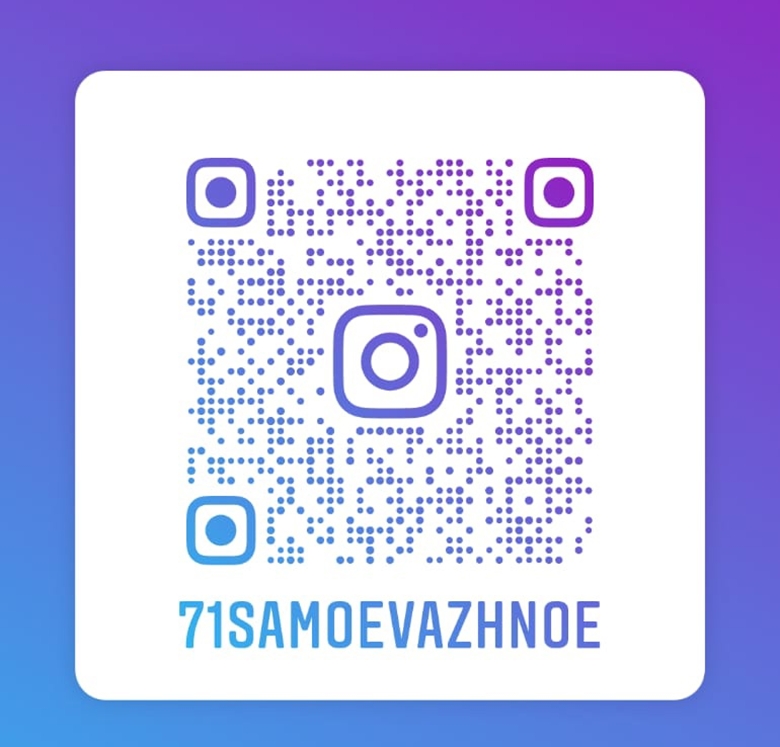 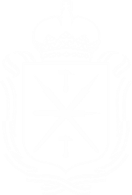 ПРЕДОСТАВЛЕНИЕ УСЛУГ В ЭЛЕКТРОННОМ ВИДЕ
02
ИНФОРМАЦИОННАЯ СИСТЕМА  «АДРЕСНАЯ СОЦИАЛЬНАЯ ПОМОЩЬ» 
 ОПЫТ ИСПОЛЬЗОВАНИЯ 20 ЛЕТ
АВТОМАТИЗАЦИЯ 
(2000-2009)
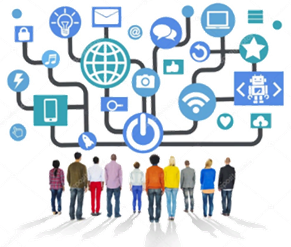 ЦИФРОВАЯ ТРАНСФОРМАЦИЯ (2021-…)
ПЕРСОНИФИЦИРОВАНЫЙ УЧЕТ ГРАЖДАН
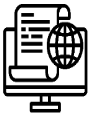 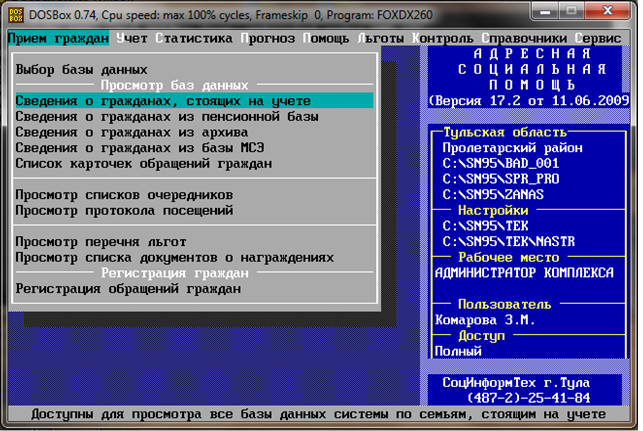 ОТРАЖЕНИЕ ЖИЗНЕННЫХ СИТУАЦИЙ
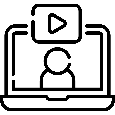 ФОРМИРОВАНИЕ ЭЛЕКТРОННОГО ОБРАЗА СЕМЬИ
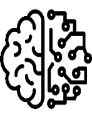 ЦИФРОВИЗАЦИЯ
 (2010-2020)
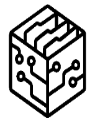 АС «АДРЕСНАЯ СОЦИАЛЬНАЯ ПОМОЩЬ»
КЛИЕНТОЦЕНТРИЧНОСТЬ
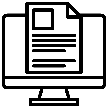 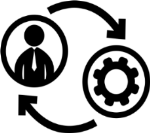 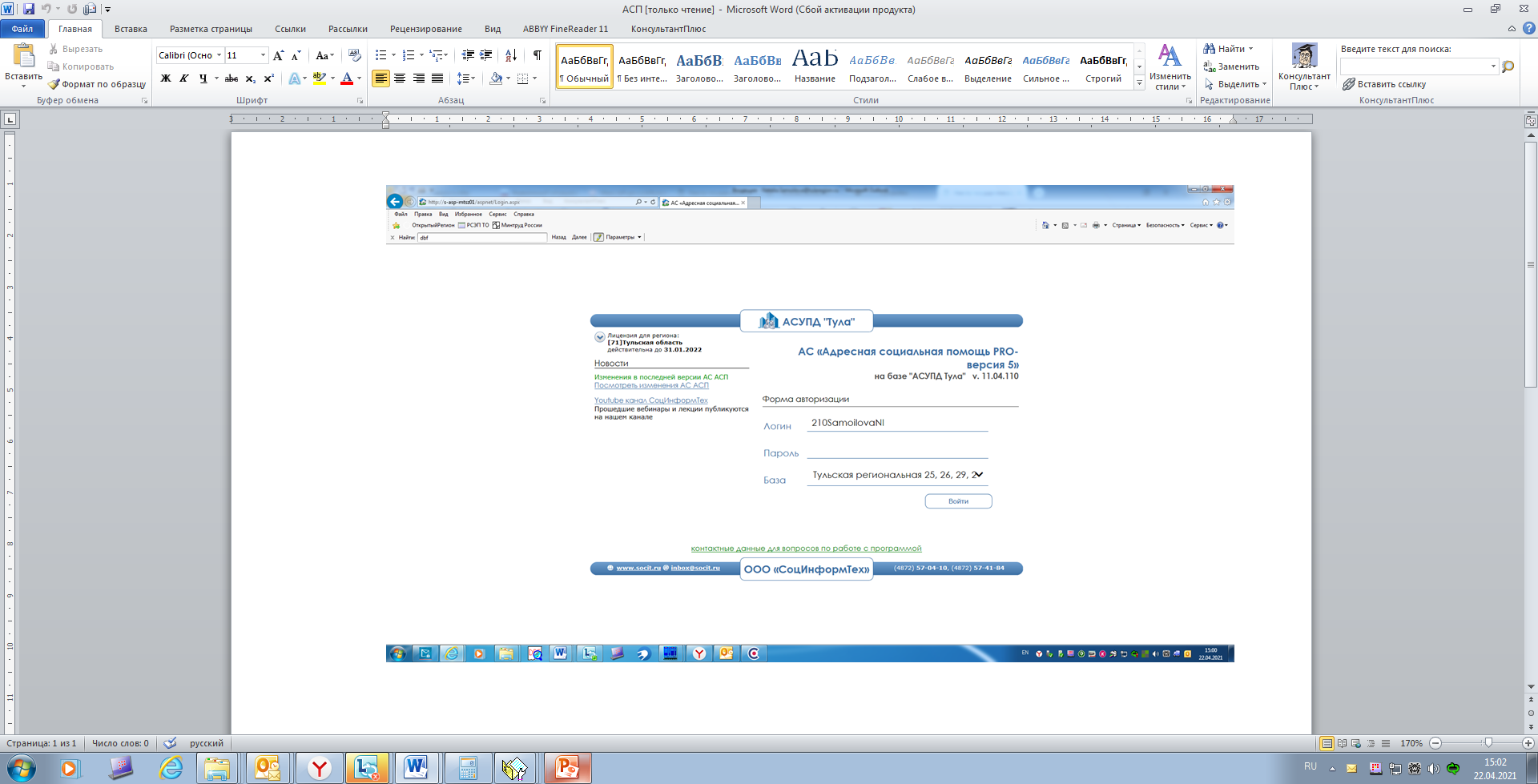 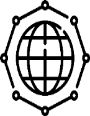 ОМНИКАНАЛЬНОСТЬ
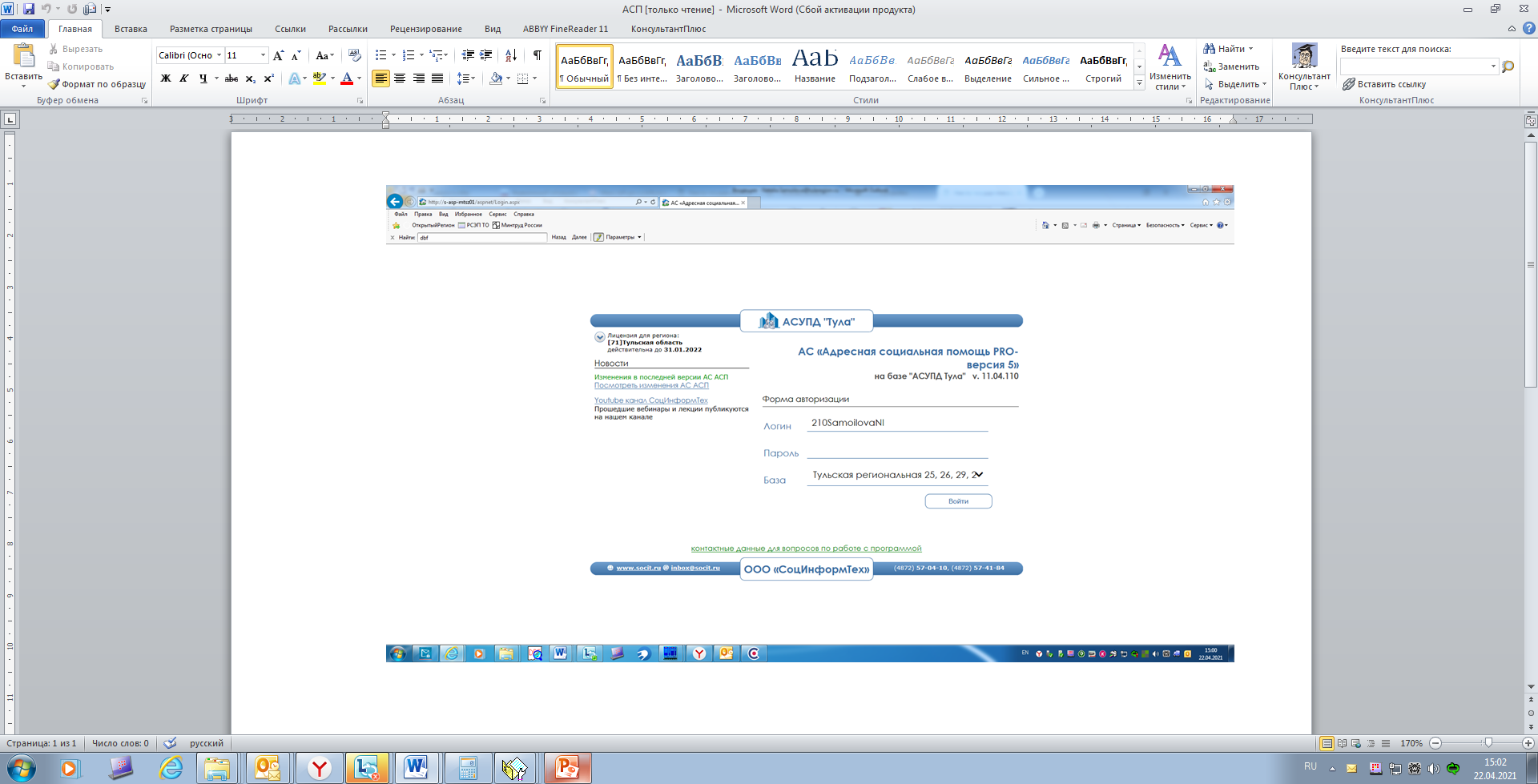 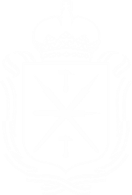 ПОДАЧА ЗАЯВЛЕНИЯ В ЭЛЕКТРОННОМ ВИДЕ
03
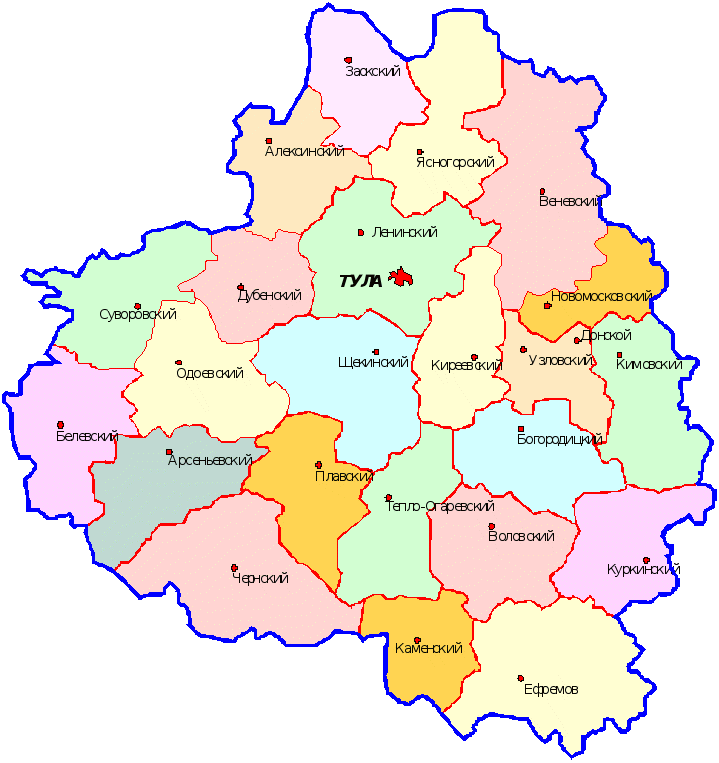 2019
ГОД
445 634
КОЛИЧЕСТВО ЗАЯВЛЕНИЙ, ПРИНЯТЫХ 
В ЭЛЕКТРОННОМ 
ВИДЕ
2020 
ГОД
479 757
7 МЕСЯЦЕВ
2021 
ГОД
285 355
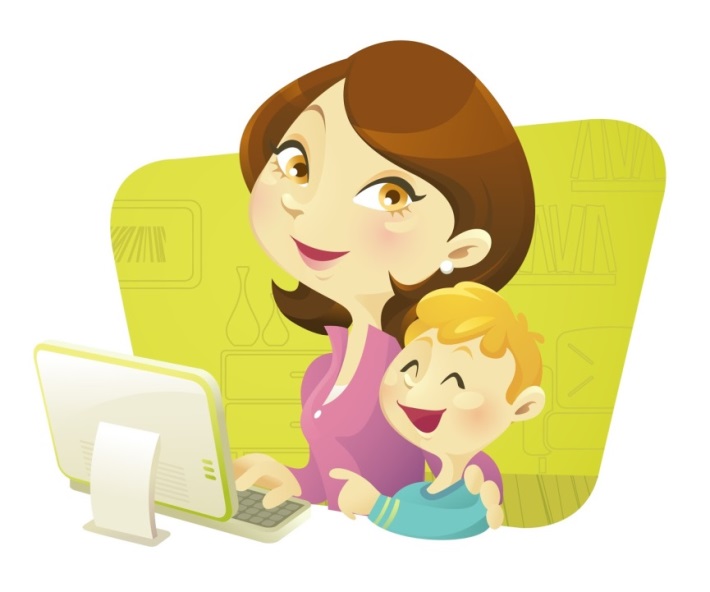 ПЕРЕВЕДЕНО В ЭЛЕКТРОННЫЙ ВИД
ДЕЙСТВИЕ ПРИНЦИПА 
ЭКСТЕРИТОРИАЛЬНОСТИ НА ВСЕЙ ТЕРРИТОРИИ 
ТУЛЬСКОЙ ОБЛАСТИ
21
СОЦИАЛЬНО-ЗНАЧИМАЯ
 УСЛУГА
70
УСЛУГ
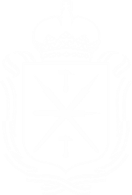 Перевод услуг в электронный вид
04
МЕЖВЕДОМСТВЕННОЕ ВЗАИМОДЕЙСТВИЕ
НЕ ТРЕБУЮТ ОЧНОГО ПОСЕЩЕНИЯ
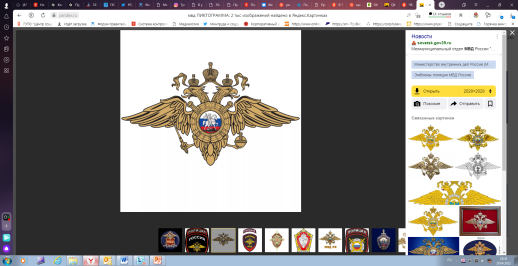 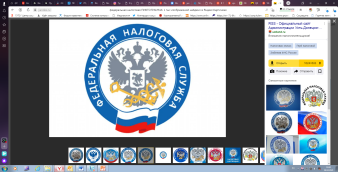 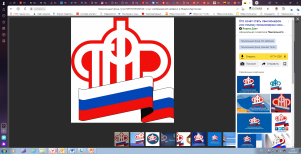 МВД
ФНС
ПФР
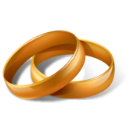 АС «АСП»
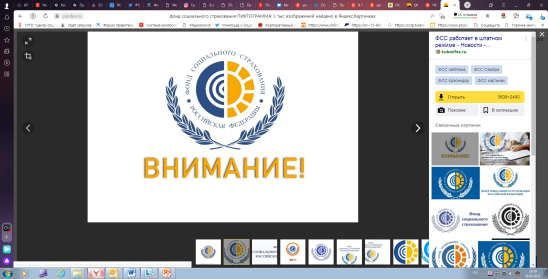 ЕГР ЗАГС
ФСС
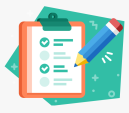 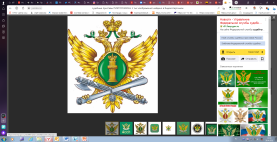 РОСРЕЕСТР
ФССП
2021
2021
82%
ПОЛЬЗОВАТЕЛЕЙ ОБРАТИЛИСЬ ЗА ПОЛУЧЕНИЕМ УСЛУГ ЧЕРЕЗ ПОРТАЛ ГОСУСЛУГИ71
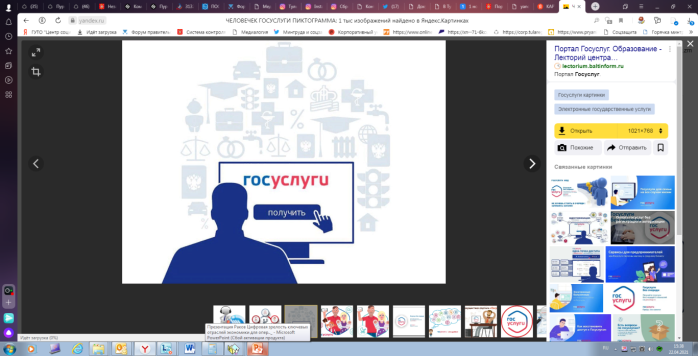 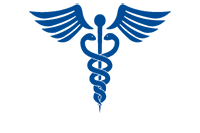 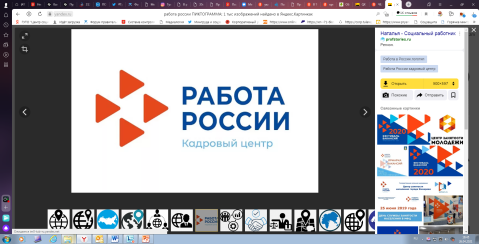 МИН
ЗДРАВ ТО
ЦЗН ТО
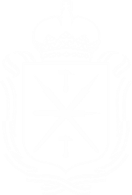 ЗАПРОСЫ ДЛЯ ОПРЕДЕЛЕНИЯ ПРАВА НА ВЫПЛАТУ
05
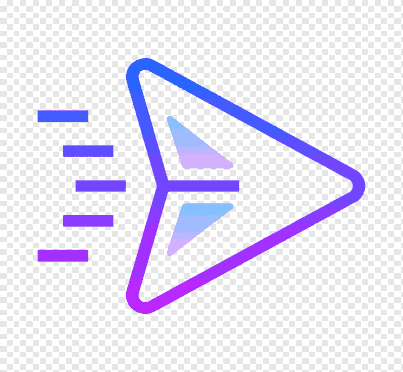 РЕАЛИЗОВАНО АВТОМАТИЧЕСКОЕ НАПРАВЛЕНИЕ ЗАПРОСОВ ПО ВСЕМ ВИДАМ СВЕДЕНИЙ 
ЕЖЕМЕСЯЧНАЯ ВЫПЛАТА НА РЕБЕНКА  В ВОЗРАСТЕ ОТ 3 ДО 7 ЛЕТ ВКЛЮЧИТЕЛЬНО
2021год
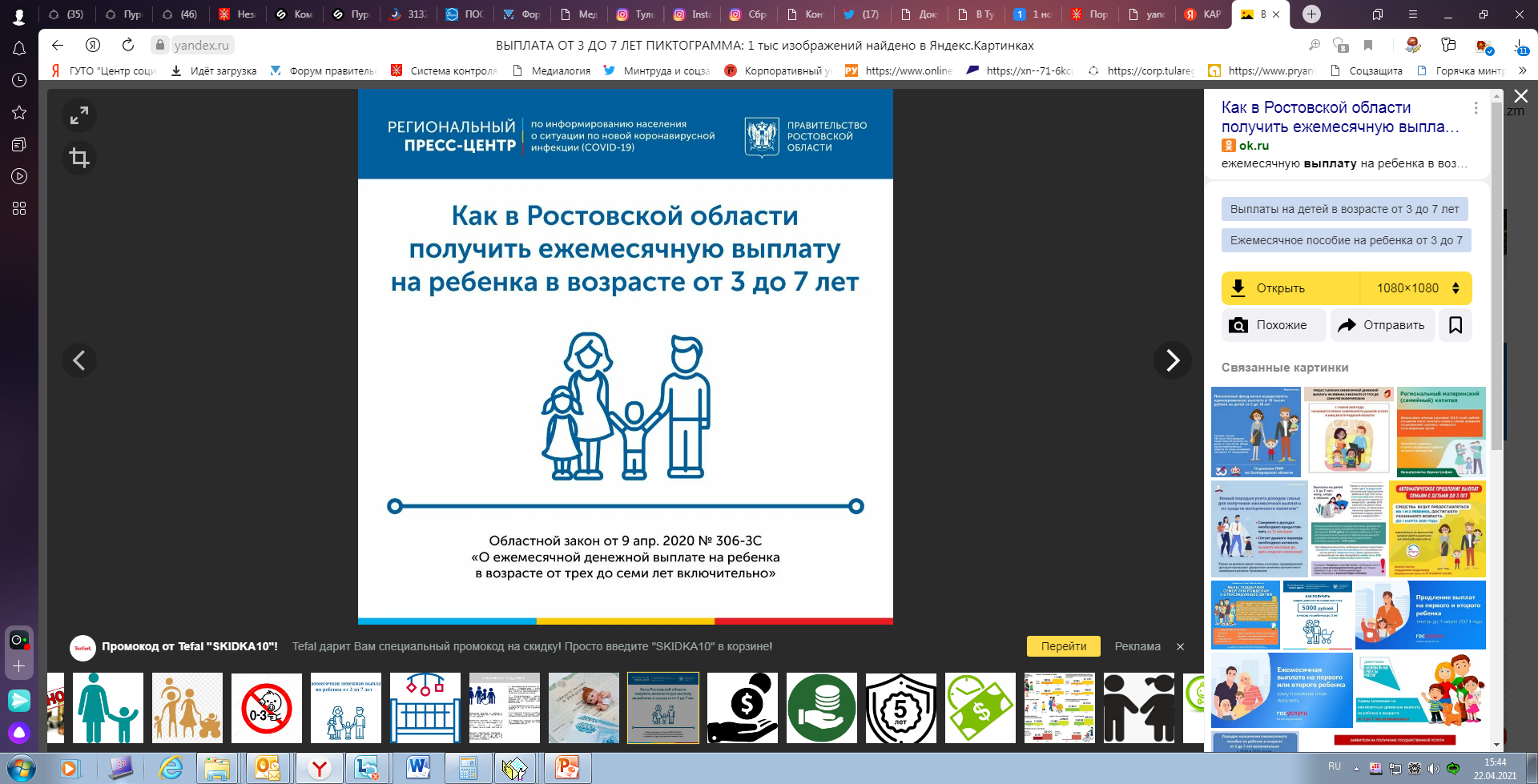 ТИРАЖИРОВАНИЕ МЕХАНИЗМА НА ДРУГИЕ УСЛУГИ
ОСУЩЕСТВЛЯЕТСЯ ВЫГРУЗКА ДАННЫХ ПО СМЭВ
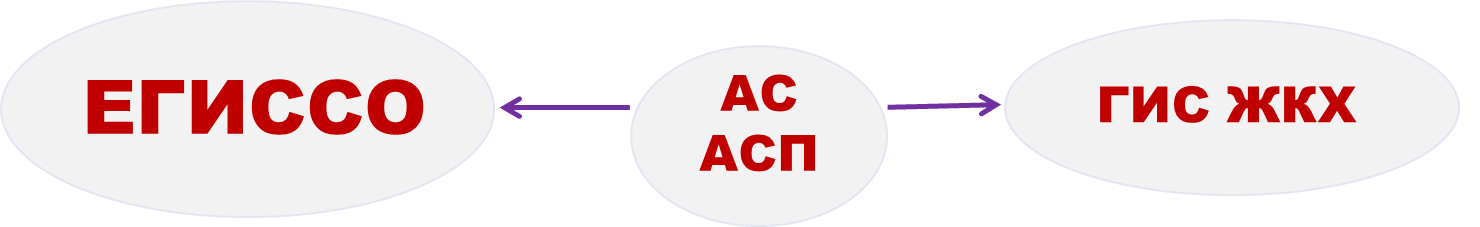 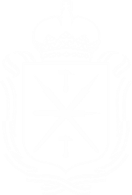 ИНФОРМИРОВАНИЕ ГРАЖДАН
07
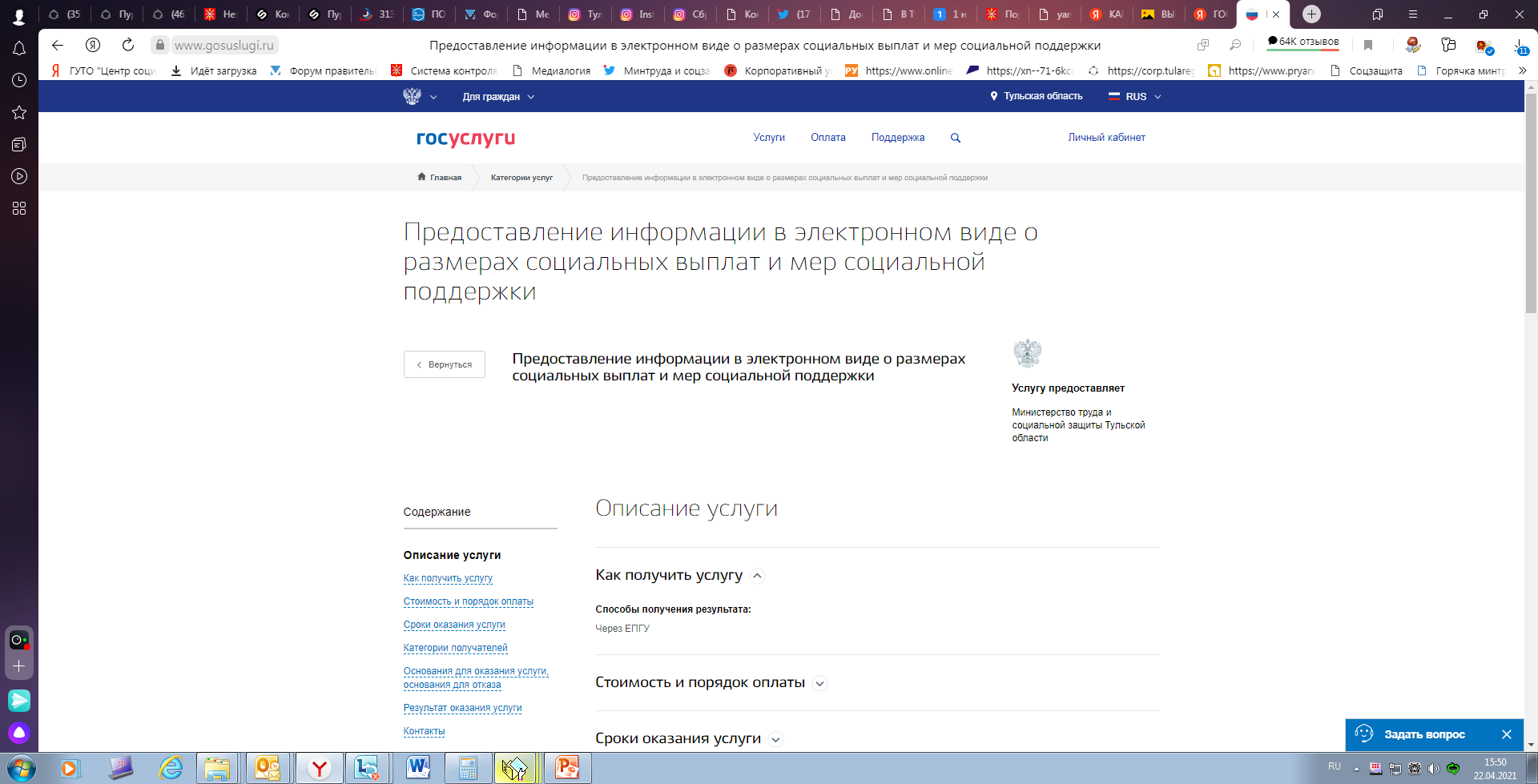 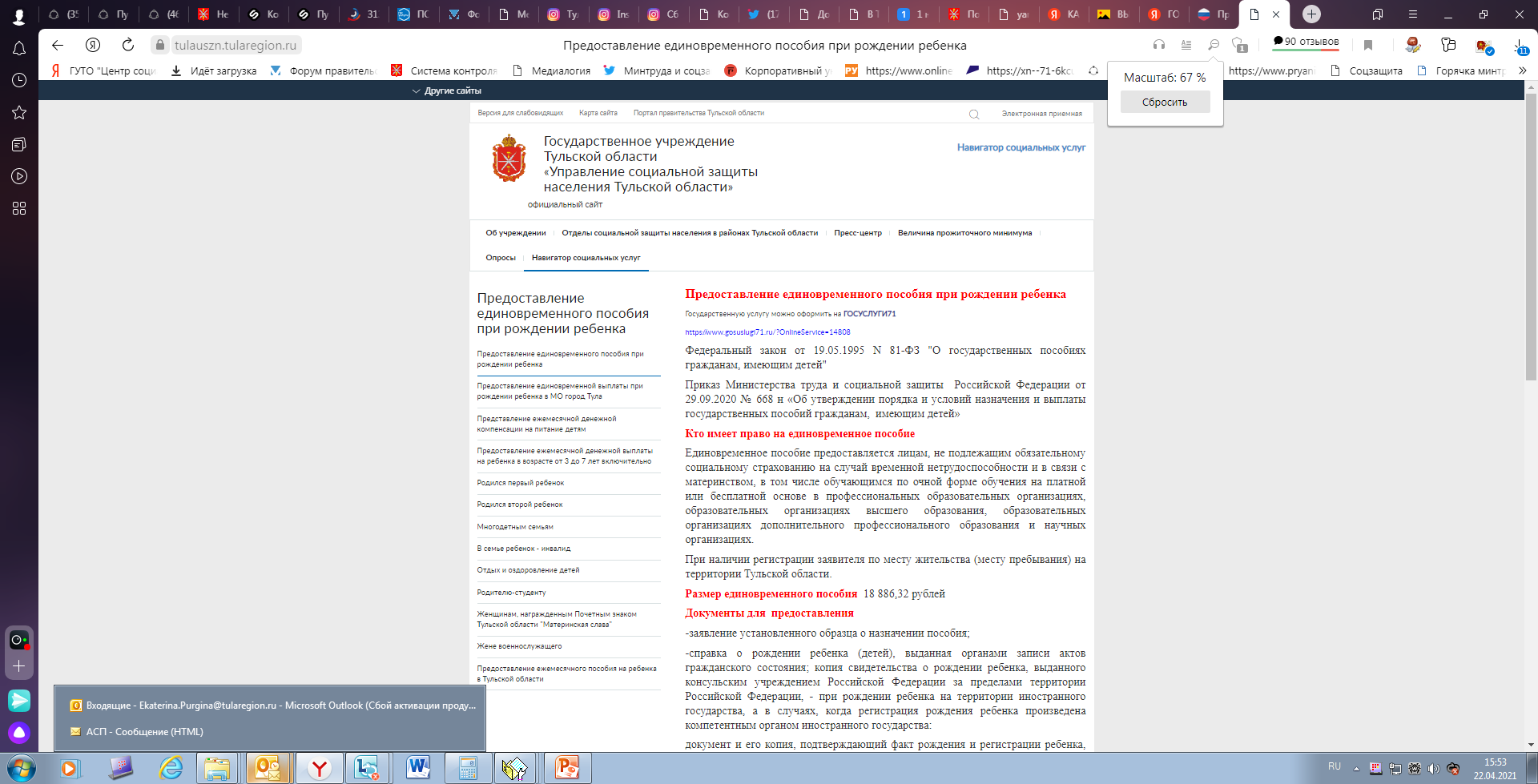 ПОРТАЛ ГОСУСЛУГИ
https://www.gosuslugi.ru/342759/1/info
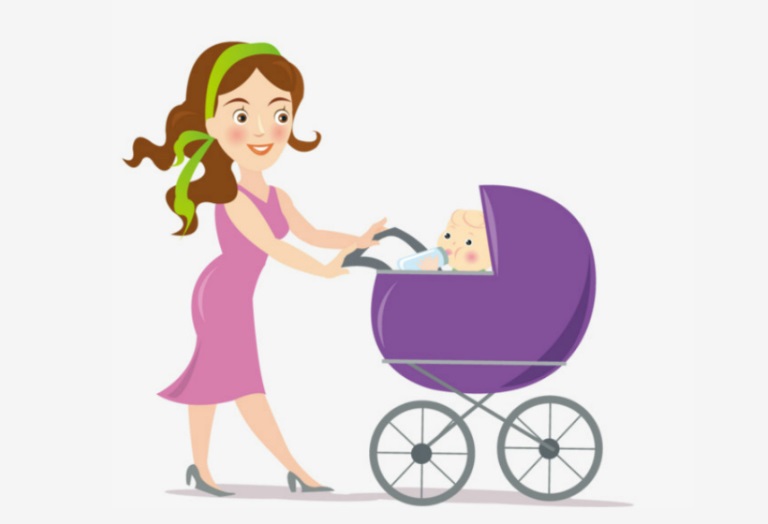 НАВИГАТОР СОЦИАЛЬНЫХ УСЛУГ
https://tulauszn.tularegion.ru/navigator-sotsialnykh-uslug-/
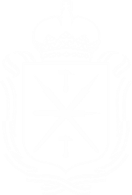 ВНЕДРЕНИЕ ПРОЕКТА «КОНДУИТ»
08
РАБОТАЕТ С ЯНВАРЯ 2021 ГОДА в ПИЛОТНОМ РЕЖИМЕ
Получение актуальной информации о занятости каждого социального работника
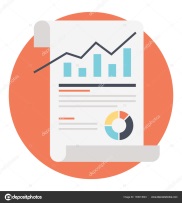 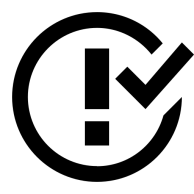 ПРЕИМУЩЕСТВА 
МОДЕРНИЗАЦИИ:
Оперативная сверка фактического оказания услуг с плановым количеством
Оптимальное распределение нагрузки на социальных работников
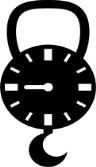 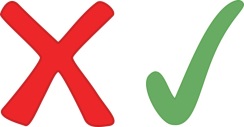 Исключение случайного пропуска оказания услуги
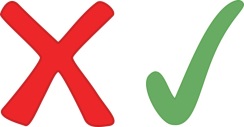 Учет фактически затрачиваемого времени на оказание услуг и количества получателей услуг
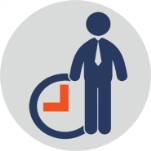 Геолокация социального работника Real-time
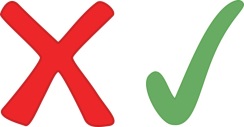 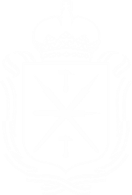 РАЗРАБОТКА И ПИЛОТИРОВАНИЕ СУПЕРСЕРВИСА «РОЖДЕНИЕ РЕБЕНКА»
09
ПРЕДСТАВЛЯЕТ СОБОЙ НАБОР ФЕДЕРАЛЬНЫХ, РЕГИОНАЛЬНЫХ И МУНИЦИПАЛЬНЫХ УСЛУГ, СВЯЗАННЫХ С ЖИЗНЕННОЙ СИТУАЦИЕЙ
СОКРАЩЕНИЕ ВРЕМЕНИ
ПРИ ОФОРМЛЕНИИ ДОКУМЕНТОВ НОВОРОЖДЕННОГО И ПОЛУЧЕНИЯ СОЦИАЛЬНЫХ ПОСОБИЙ, СВЯЗАНЫХ С ФАКТОМ БЕРЕМЕННОСТИ И РОЖДЕНИЯ
ФЕДЕРАЛЬНЫЕ УСЛУГИ:
РЕГИОНАЛЬНЫЕ УСЛУГИ:
ПОЛУЧЕНИЕ: 
СВИДЕТЕЛЬСТВО О РОЖДЕНИИ РЕБЕНКА
СНИЛС
ПОЛИС ОМС
ИНН
СЕРТИФИКАТ  НА МАТЕРИНСКИЙ КАПИТАЛ
РЕГИСТРАЦИЯ ПО МЕСТУ ЖИТЕЛЬСТВА
ПОСОБИЕ ПО БЕРЕМЕННОСТИ И РОДАМ
ПОСОБИЕ ПО УХОДУ ЗА РЕБЕНКОМ
ПРИКРЕПЛЕНИЕ К МЕД.ОРГАНИЗАЦИИ
ПОЛУЧЕНИЕ: 
ОБЛАСТНОЕ ПОСОБИЕ БЕРЕМЕННЫМ ЖЕНЩИНАМ
ПОСОБИЕ ПРИ РОЖДЕНИИ РЕБЕНКА
ПРИЕМ ЗАЯВЛЕНИЙ, ЗАЧИСЛЕНИЕ ДЕТЕЙ В ДЕТСКИЙ САД
ПРЕДОСТАВЛЕНИЕ ОБЛАСТНОГО МАТ.КАПИТАЛА
НАЗНАЧЕНИЕ И ВЫПЛАТА ПОСОБИЯ НА РЕБЕНКА
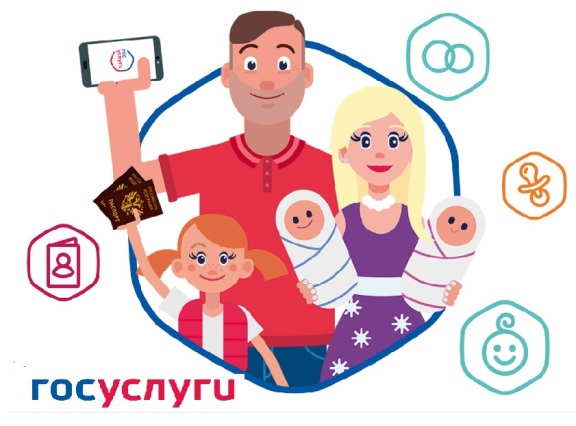 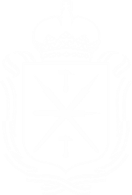 МОДУЛЬ «СЕМЬЯ И ДЕТИ»
10
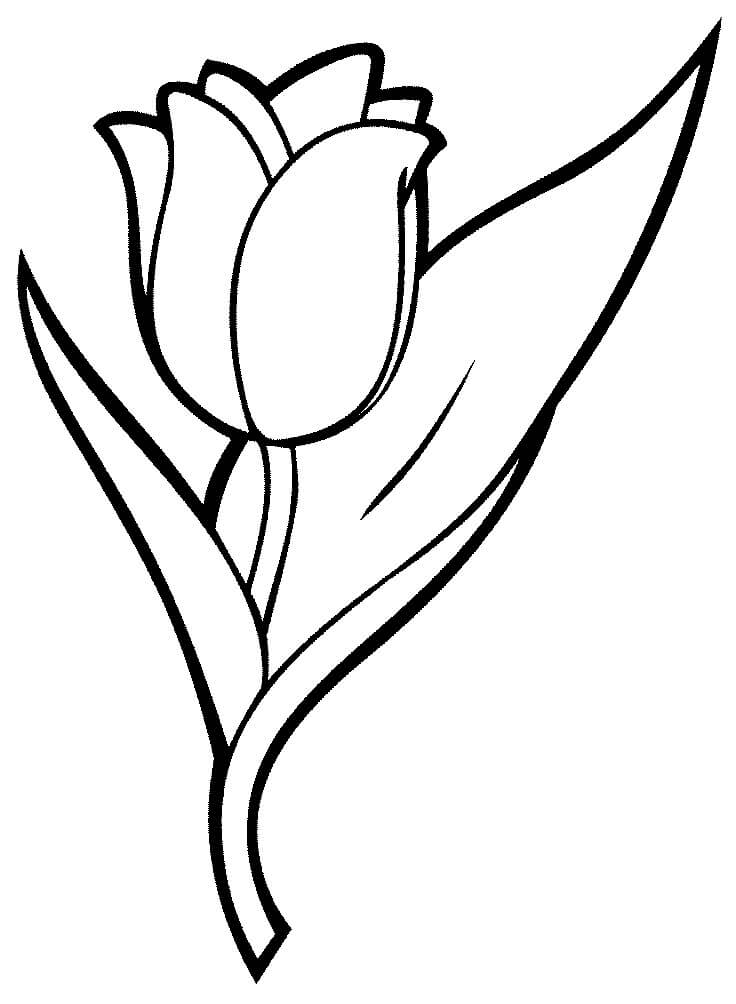 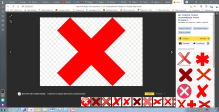 ИСКЛЮЧЕНИЕ ФОРМАЛЬНОГО ПОДХОДА В РАБОТЕ С НЕСОВЕРШЕННОЛЕТНИМИ И ИХ СЕМЬЯМИ, НУЖДАЮЩИМИСЯ В ПОМОЩИ
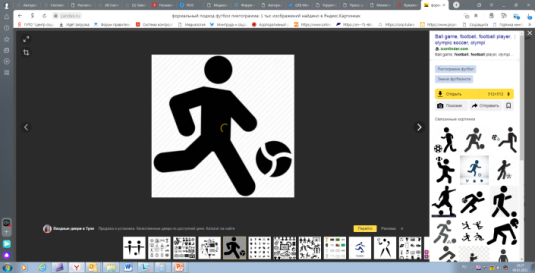 МИН
ЗДРАВ
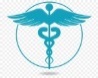 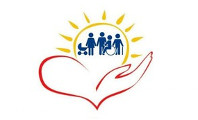 ОРГАНЫ ВНУТРЕННИХ
 ДЕЛ
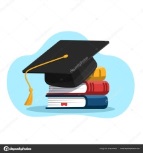 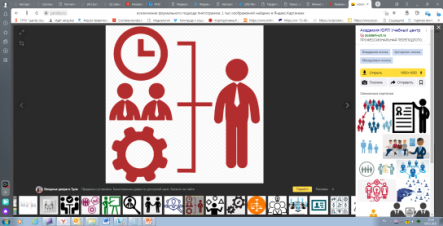 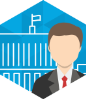 ПОВЫШЕНИЕ ЭФФЕКТИВНОСТИ МЕЖВЕДОМСТВЕННОГО ВЗАИМОДЕЙСТВИЯ
МИНИСТЕРСТВО
ТРУДА
 И СОЦИАЛЬНОЙ ЗАЩИТЫ 
ТУЛЬСКОЙ 
ОБЛАСТИ
МИНИСТЕРСТВО ОБРАЗОВАНИЯ
 ТУЛЬСКОЙ ОБЛАСТИ
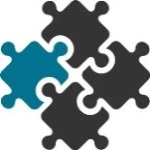 ОПЕРАТИВНЫЕ РЕШЕНИЯ В ОКАЗАНИИ ПОМОЩИ СЕМЬЕИ ДЕТЯМ НА РАННЕЙ СТАДИИ
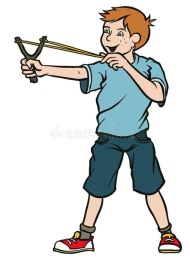 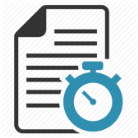 ОПТИМИЗАЦИЯ ПРОЦЕССА ПОДГОТОВКИ ОТЧЕТНОЙ ДОКУМЕНТАЦИИ
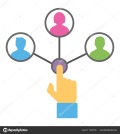 КОНТРОЛЬ СО СТОРОНЫ ОБЛАСТНОЙ КОМИССИИ ПО ДЕЛАМ НЕСОВЕРШЕННОЛЕТНИХ
В НИХ 3425ДЕТЕЙ
1950 СЕМЕЙ С ДЕТЬМИ
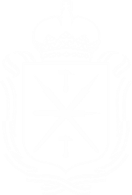 «МОЙ СЕМЕЙНЫЙ ЦЕНТР»
11
ПРЕДУПРЕДИТЬ – ЗНАЧИТ ПРЕДОТВРАТИТЬ
КРИЗИСНОЕ ОТДЕЛЕНИЕ

ЭКСТРЕННАЯ ПОМОЩЬ

МОБИЛЬНЫЕ БРИГАДЫ
СТАЦИОНАРНОЕ ОТДЕЛЕНИЕ
 СОЦИАЛЬНОЙ РЕАБИЛИТАЦИИ
 ЖЕНЩИН И ДЕТЕЙ

ПРЕДОСТАВЛЕНИЕ ВРЕМЕННОГО УБЕЖИЩА СЕМЬЯМ И РЕАБИЛИТАЦИИ В ТРУДНОЙ ЖИЗНЕННОЙ СИТУАЦИИ
СЕМЕЙНАЯ ДИСПЕТЧЕРСКАЯ

ПСИХОЛОГИЧЕСКОЕ СОПРОВОЖДЕНИЕ

ПРАВОВАЯ ПОМОЩЬ 
И СОПРОВОЖДЕНИЕ В УЛУЧШЕНИИ
 ЖИЛИЩНЫХ УСЛОВИЙ

СЕМЕЙНАЯ МЕДИАЦИЯ
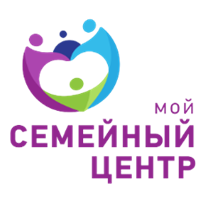 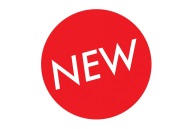 ДЕТСКИЙ ТЕЛЕФОН ДОВЕРИЯ
8 (800) 200-01-22
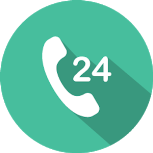 42
места
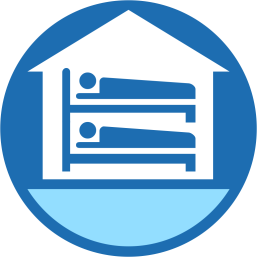 РЕГИОНАЛЬНЫЙ ТЕЛЕФОН ДОВЕРИЯ
8 (4872) 56-46-36
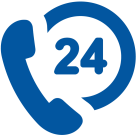 до 100 человек в год
26 ОТДЕЛЕНИЙ ПОМОЩИСЕМЬЕ И ДЕТЯМ В КАЖДОМ МУНИЦИПАЛИТЕТЕ
РЕШЕНИЕ КОНКРЕТНЫХ ЖИЗНЕННЫХ СИТУАЦИЙ СЕМЕЙ
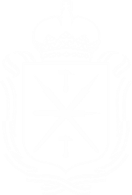 МОИ ВОЗМОЖНОСТИ
12
ПЛАНИРУЕМОЕ КОЛИЧЕСТВО ЛЮДЕЙ 
С ОГРАНИЧЕННЫМИ ВОЗМОЖНОСТЯМИ ЗДОРОВЬЯ, КОТОРЫМ НУЖНА АДАПТАЦИЯ
СОПРОВОЖДЕНИЕ 
В ИНКЛЮЗИВНОСТЬ
139 308
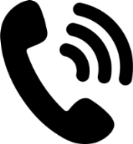 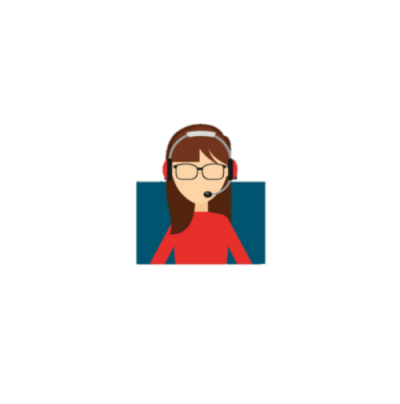 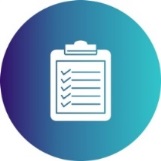 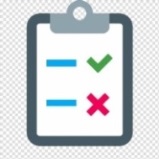 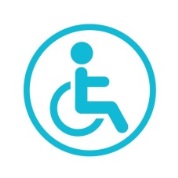 ИС СОЦТАКСИ

ИС ТСР

ЦЕНТРЫ ЗАНЯТОСТИ
(бизнес-инкубатор)

СОЦИАЛЬНАЯ НЯНЯ

ЮРИДИЧЕСКИЕ КОНСУЛЬТАЦИИ
ПОСТУПЛЕНИЕ ОБРАЩЕНИЯ ИЛИ ИПРА В ОТДЕЛЕНИЕ ПРИЕМА
«МОИ ВОЗМОЖНОСТИ»
ПОДБОР КОМПЛЕКСА УСЛУГ
ЗАКЛЮЧЕНИЕ
 ДОГОВОРА
ФГИСС 
ФРИ
СБОР ИНФОРМАЦИИ, 
ЗАПОЛНЕНИЕ КАРТОЧКИ
ОНЛАЙН 
КОНСУЛЬТАЦИЯ
СЕМЬЯ
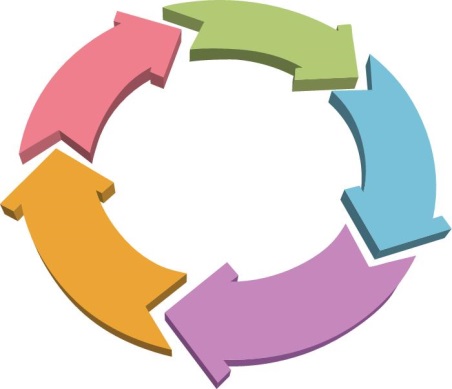 СПОРТ
КАРЬЕРА
МОИ
ВОЗМОЖНОСТИ
ТВОРЧЕСТВО
ДУХОВНОСТЬ
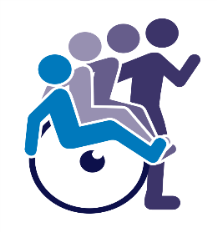 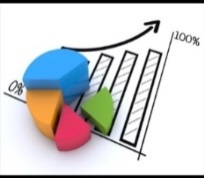 ВЫЯВЛЕНИЕ НОВЫХ ПОТРЕБНОСТЕЙ
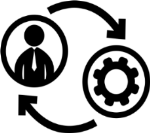 ОКАЗАНИЕ 
РЕАБИЛИТАЦИОННЫХ 
 УСЛУГ
РАЗРАБОТКА 
ИНДИВИДУАЛЬНОГО 
ИНКЛЮЗИВНОГО ПЛАНА, ОФОРМЛЕНИЕ ИППСУ
ОЦЕНКА 
ЭФФЕКТИВНОСТИ 
ПОМОЩИ
Корректировка и составление нового плана по необходимости
ВОЗМОЖЕН ВОЗВРАТ НА ПРЕДЫДУЩИЙ ЭТАП
ПОЛУЧЕНИЕ 
ИТОГОВОГО РЕЗУЛЬТАТА. 
СОЦИОКУЛЬТУРНАЯ АДАПТАЦИЯ
МАКСИМАЛЬНАЯ СОЦИАЛЬНАЯ АДАПТАЦИЯ ЛЮДЕЙ С ОГРАНИЧЕННЫМИ ВОЗМОЖНОСТЯМИ ЗДОРОВЬЯ
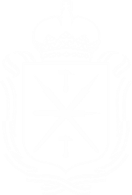 Ас «АДРЕСНАЯ СОЦИАЛЬНАЯ ПОМОЩЬ»
13
Единая государственная информационная система социального обеспечения 
(ЕГИССО)
Портал государственных услуг Тульской области
Меры социальной поддержки
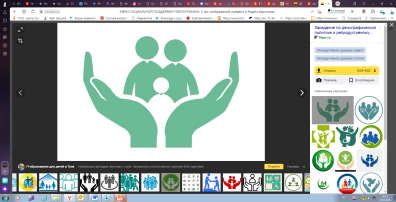 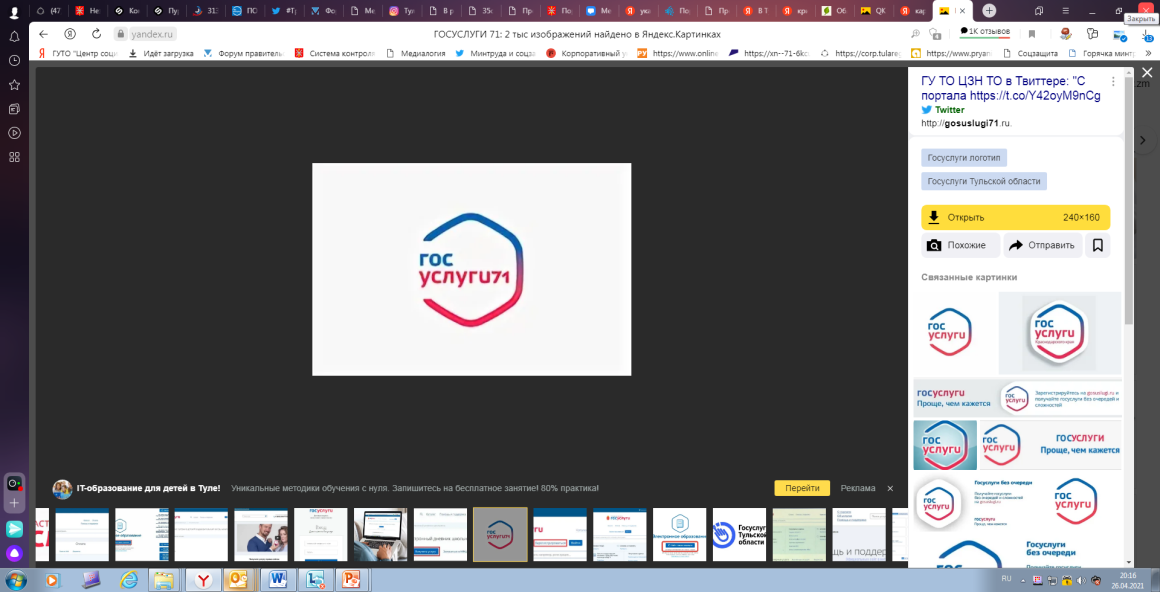 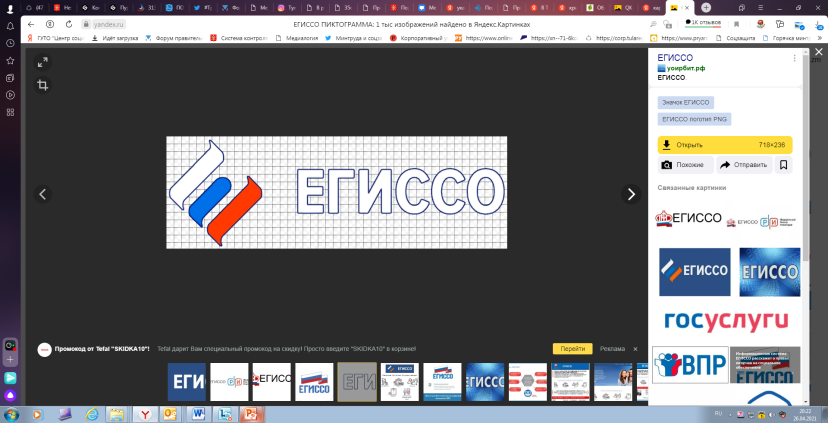 Опека и попечительство
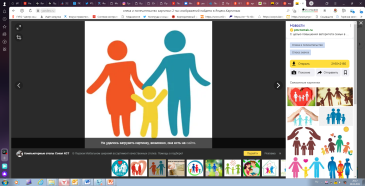 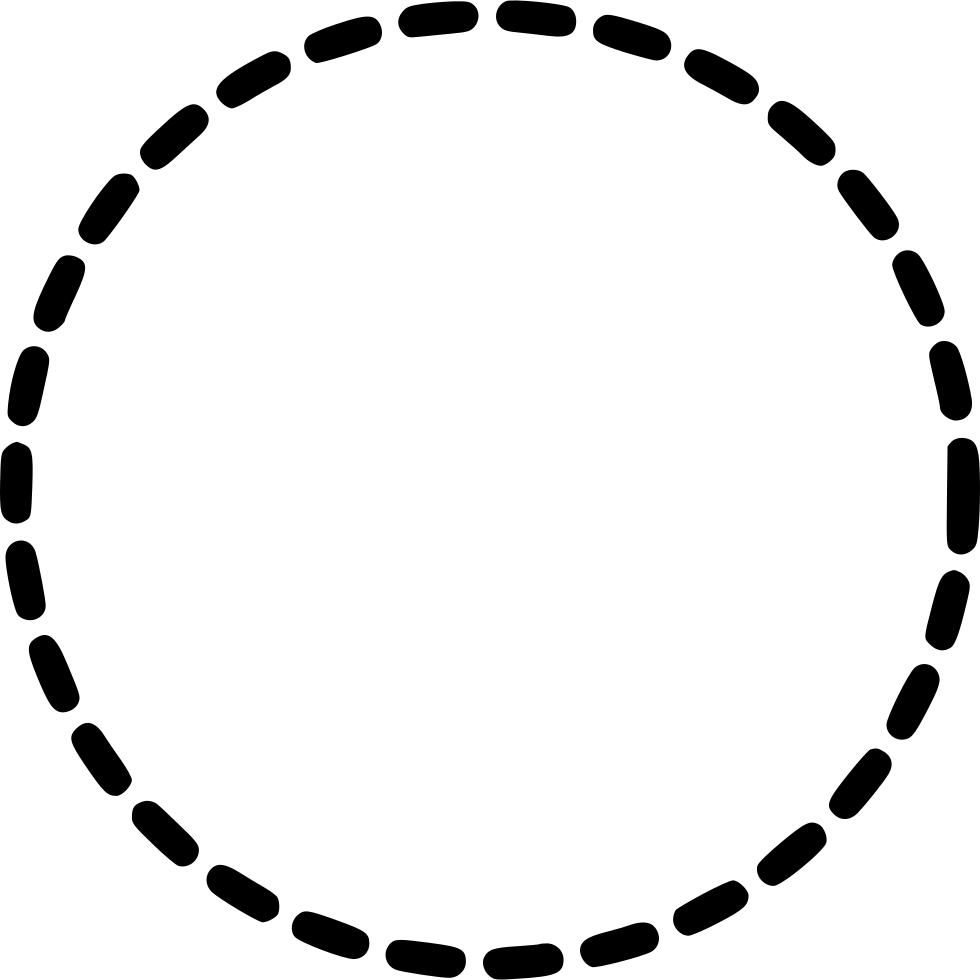 Социальное обслуживание населения
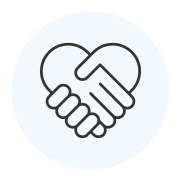 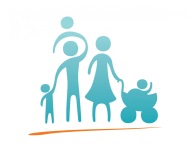 Семья и дети
АС
«АСП»
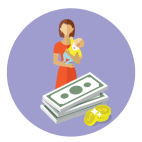 Областной материнский капитал
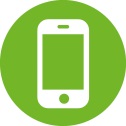 Кондуит
Организация процесса предоставления 
земельного участка
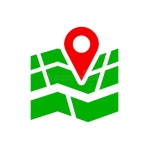 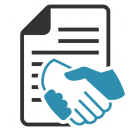 Социальный контракт
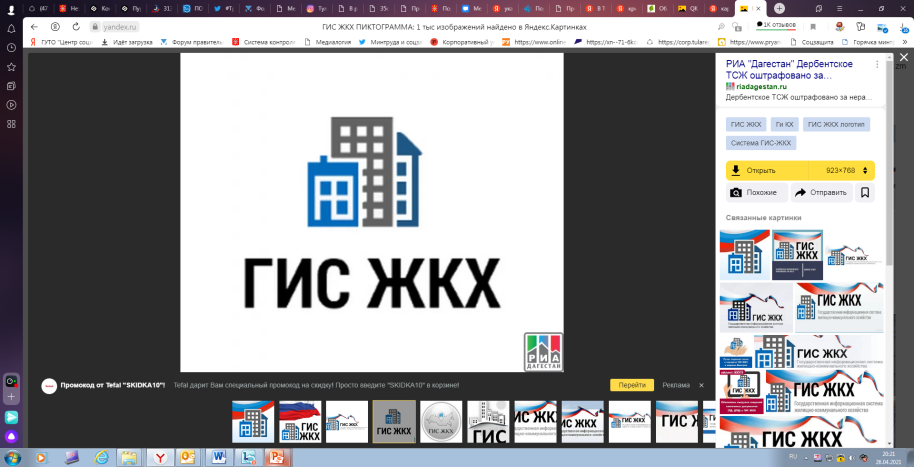 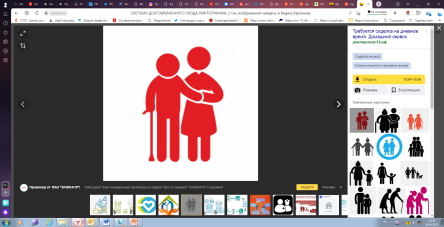 Система
долговременного ухода
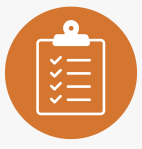 Реестр бедных
ГИС ЖКХ
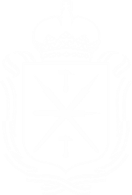 viii МЕЖРЕГИОНАЛЬНЫЙ СЕМИНАР ОРГАНОВ ГОСУДАРСТВЕННОЙ ВЛАСТИ
11
ТРЕНДЫ ЦИФРОВОЙ ТРАНСФОРМАЦИИ ОРГАНОВ ТРУДА, ЗАНЯТОСТИ И СОЦИАЛЬНОЙ ЗАЩИТЫ НАСЕЛЕНИЯ. СТРАТЕГИИ РАЗВИТИЯ, ПРОБЛЕМАТИКА И ПУТИ РЕШЕНИЯ.
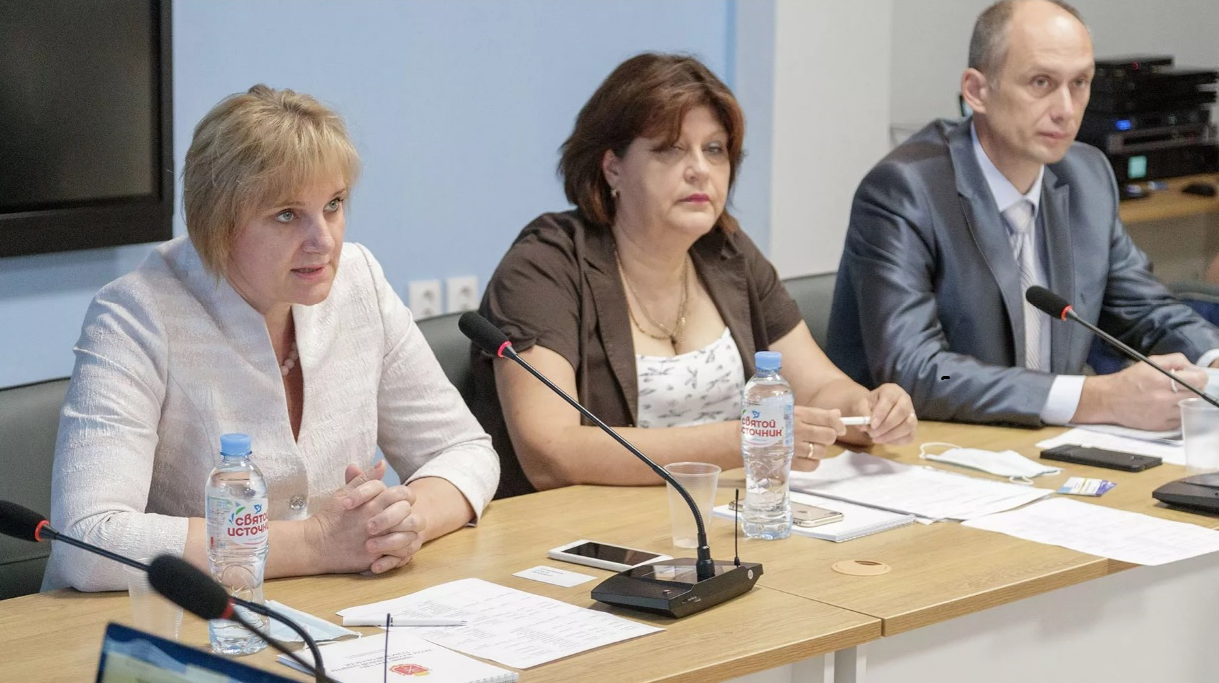 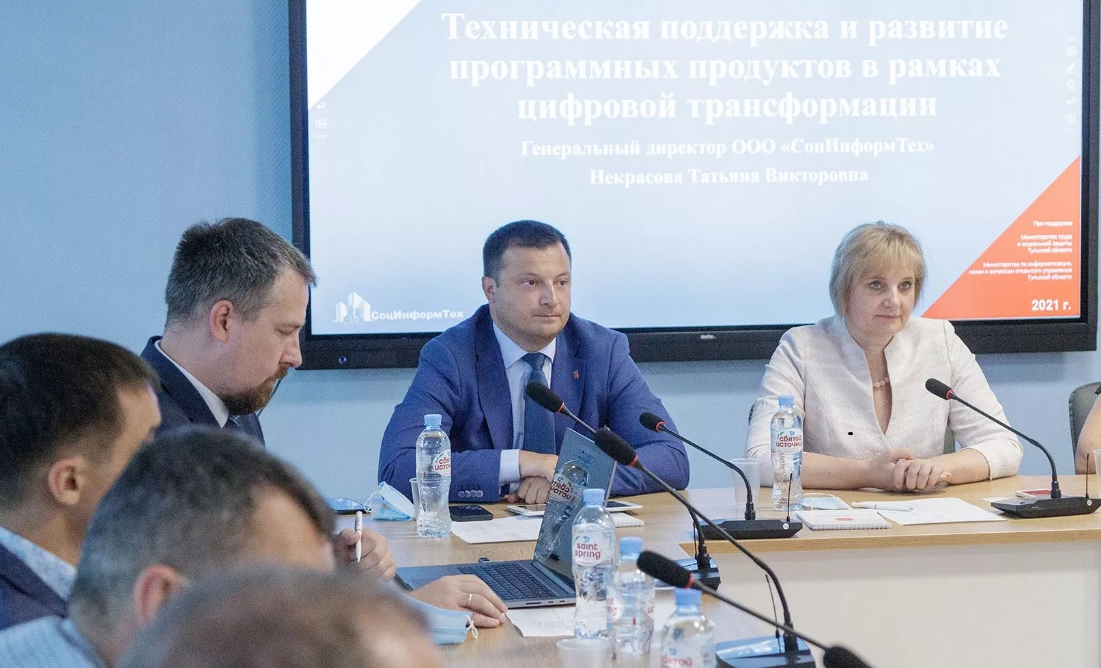 IT
ТУЛА –СТОЛИЦА
СОЦИАЛЬНОЙ ЗАЩИТЫ
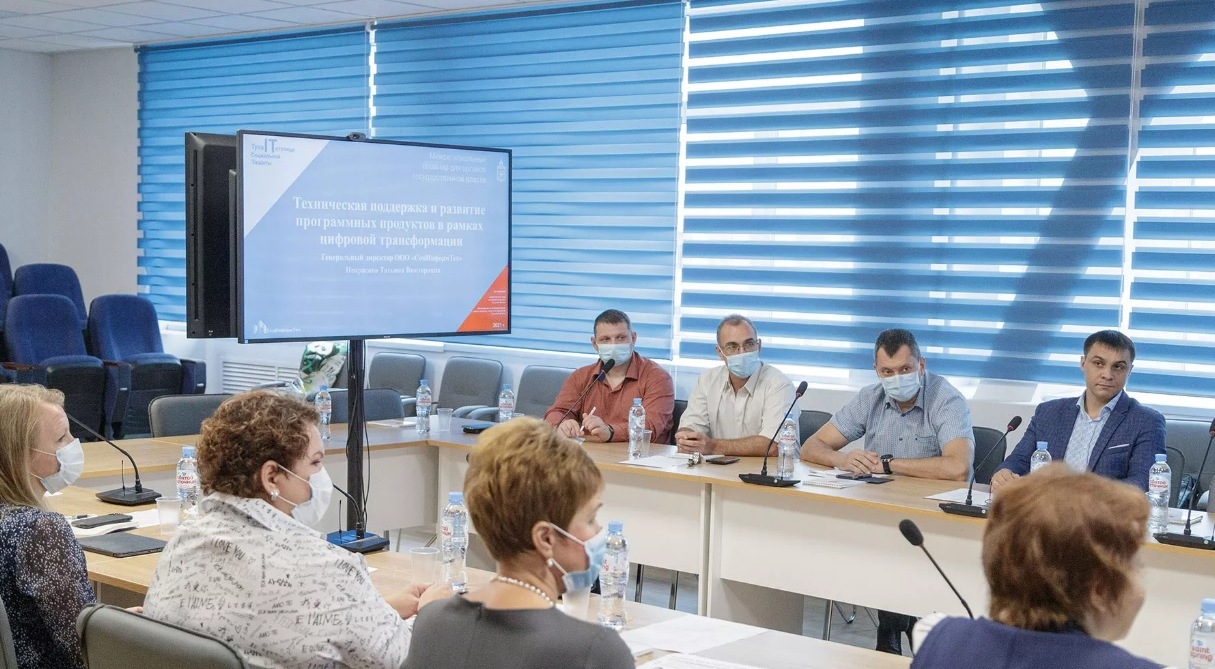 СЕМИНАР ПРОХОДИЛ В ДИСТАНЦИОННОМ ФОРМАТЕ 3 СУТОК  

СПИКЕРЫ БЫЛИ  20 ЧАСОВ В ЭФИРЕ
ПРИНЯЛИ УЧАСТИЕ 
БОЛЕЕ 1000 ПРЕДСТАВИТЕЛИ ОРГАНОВ ИСПОЛНИТЕЛЬНОЙ ВЛАСТИ ИЗ 
43 СУБЪЕКТОВ РФ
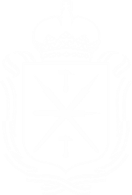 ПЛАТФОРМА
14
ОБРАЗОВАНИЕ
ФОНД СОЦИАЛЬНОГО СТРАХОВАНИЯ
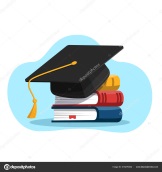 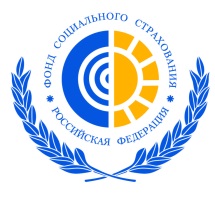 ПЕНСИОННЫЙ ФОНД
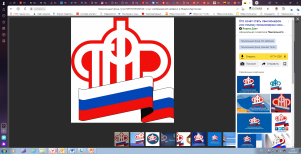 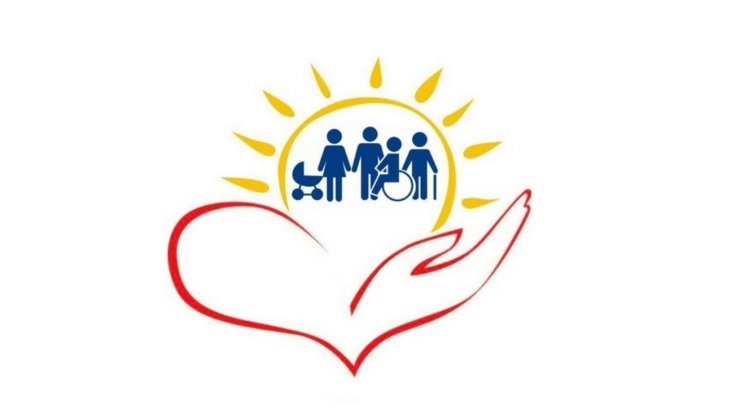 СОЦИАЛЬНАЯ ЗАЩИТА
ТРУД И ЗАНЯТОСТЬ
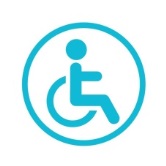 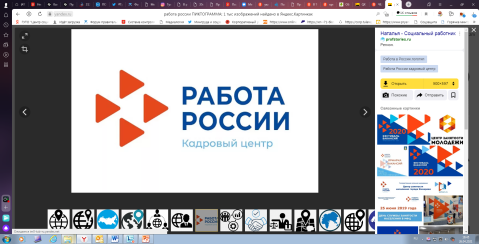 ФГИС ФРИ
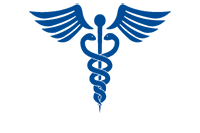 ЗДРАВООХРАНЕНИЕ
БУДУЩЕЕ ЗА ПЛАТФОРМОЙ